Var
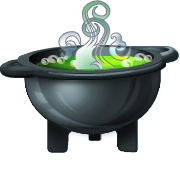 Hledej odpověď!
Čím se liší var od vypařování?
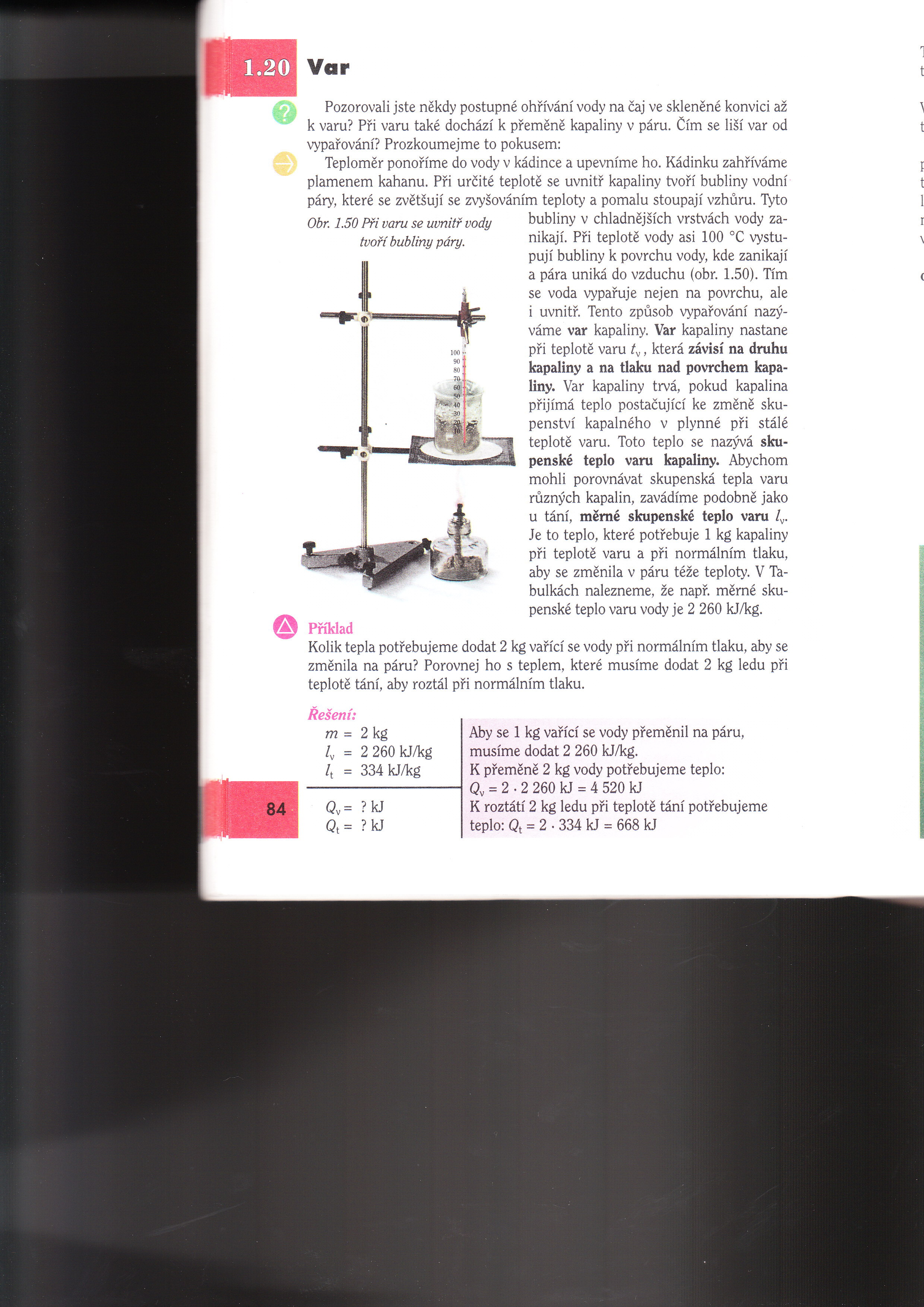 var
při teplotě vody asi 100 0C vystupují bubliny k povrchu vody, kde zanikají a pára uniká do vzduchu
tím se voda vypařuje nejen na povrchu, ale i uvnitř;
tento způsob vypařování nazýváme var kapaliny
var
var kapaliny nastane při teplotě varu tv, která závisí na druhu kapaliny a na tlaku nad povrchem kapaliny;
var kapaliny trvá, pokud kapalina přijímá teplo postačující ke změně skupenství kapalného v plynné při stálé teplotě varu;
toto teplo se nazývá skupenské teplo varu kapaliny;
abychom mohli porovnávat skupenská tepla varu různých kapalin, zavádíme podobně jako u tání, měrné skupenské teplo varu lv;
měrné skupenské teplo
teplo přijaté při změně kapaliny v plyn je rovno energii potřebné k oddělení molekul, tak aby se mohly pohybovat volně jako plyn;
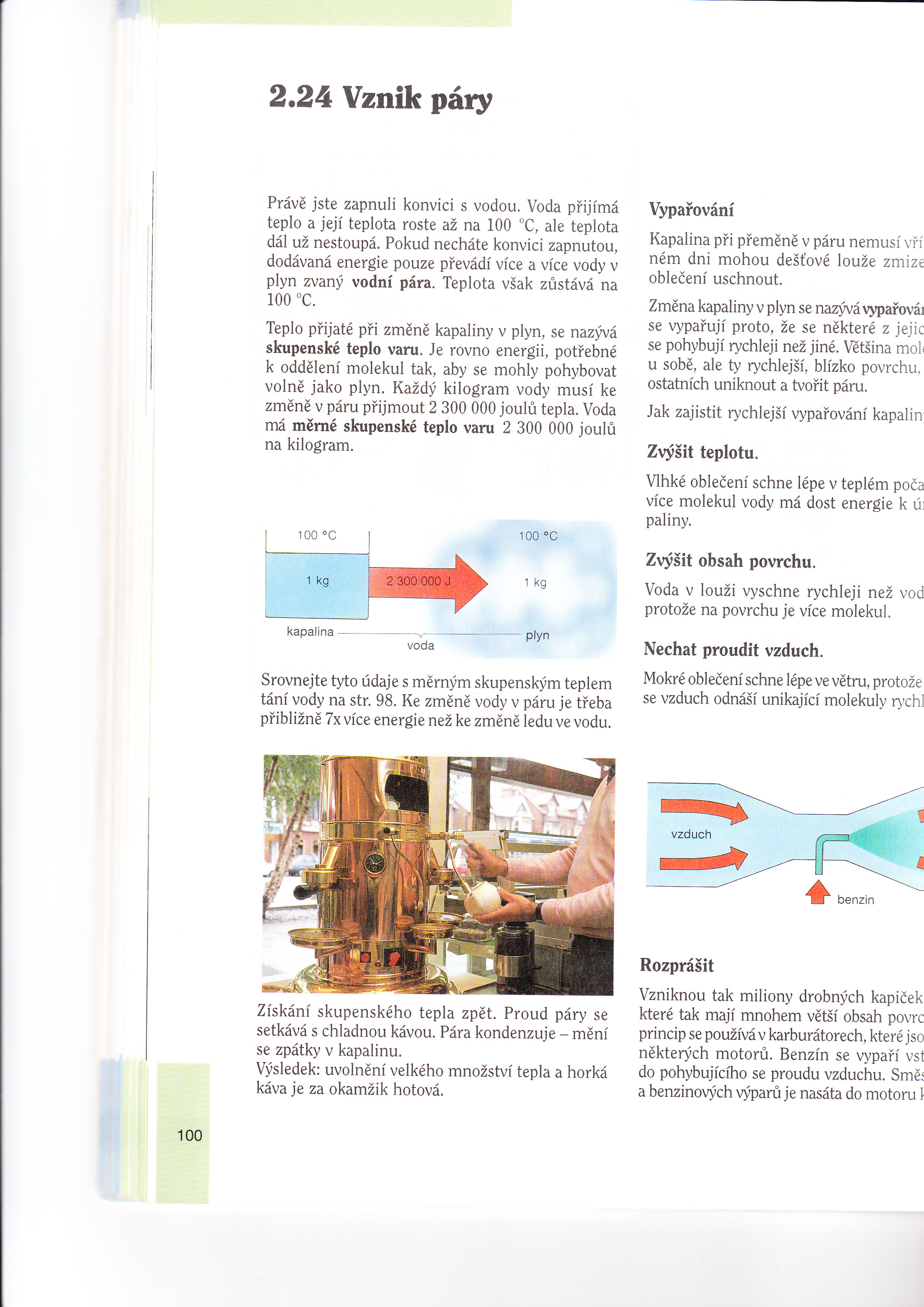 příklad
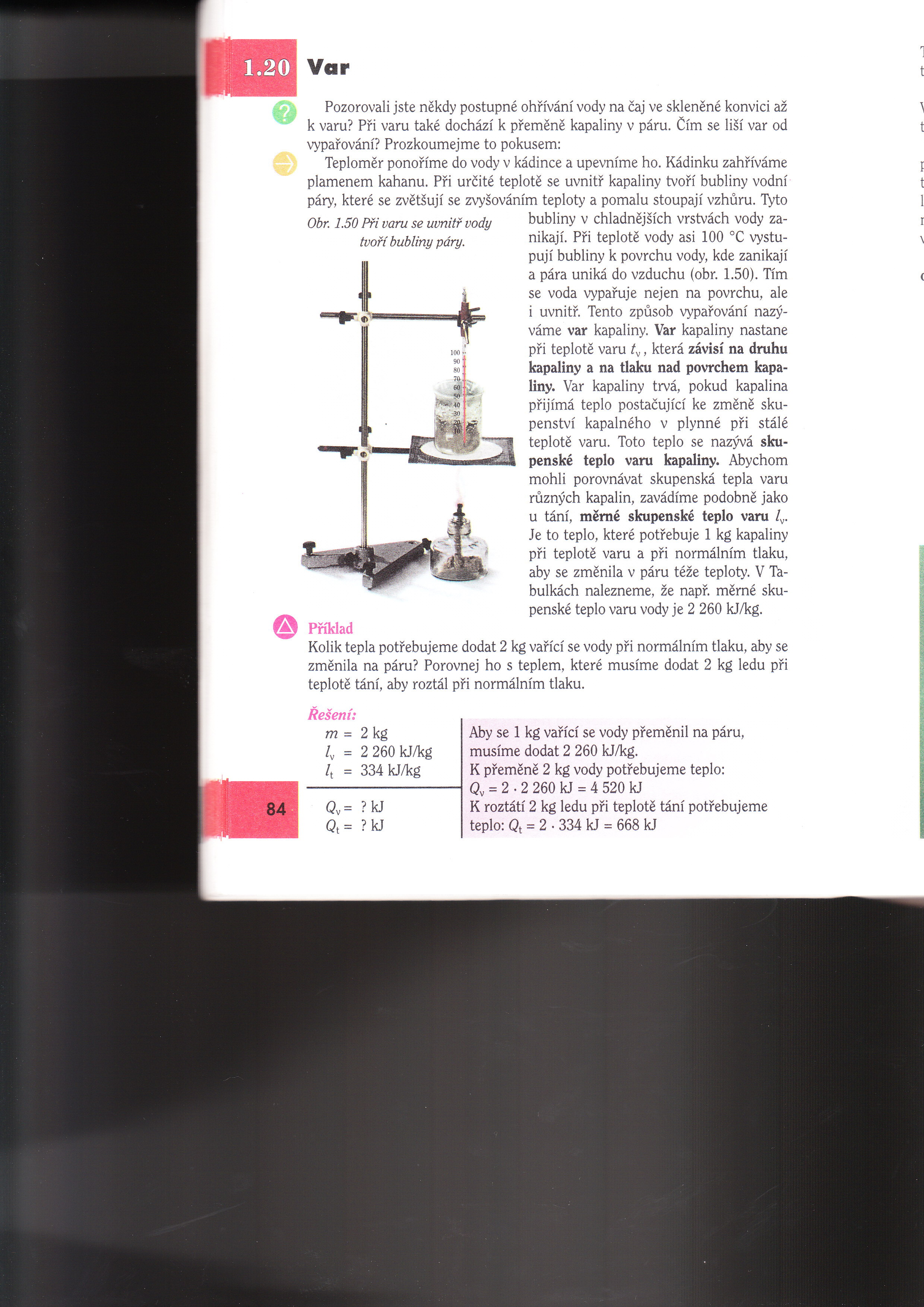 výpočet
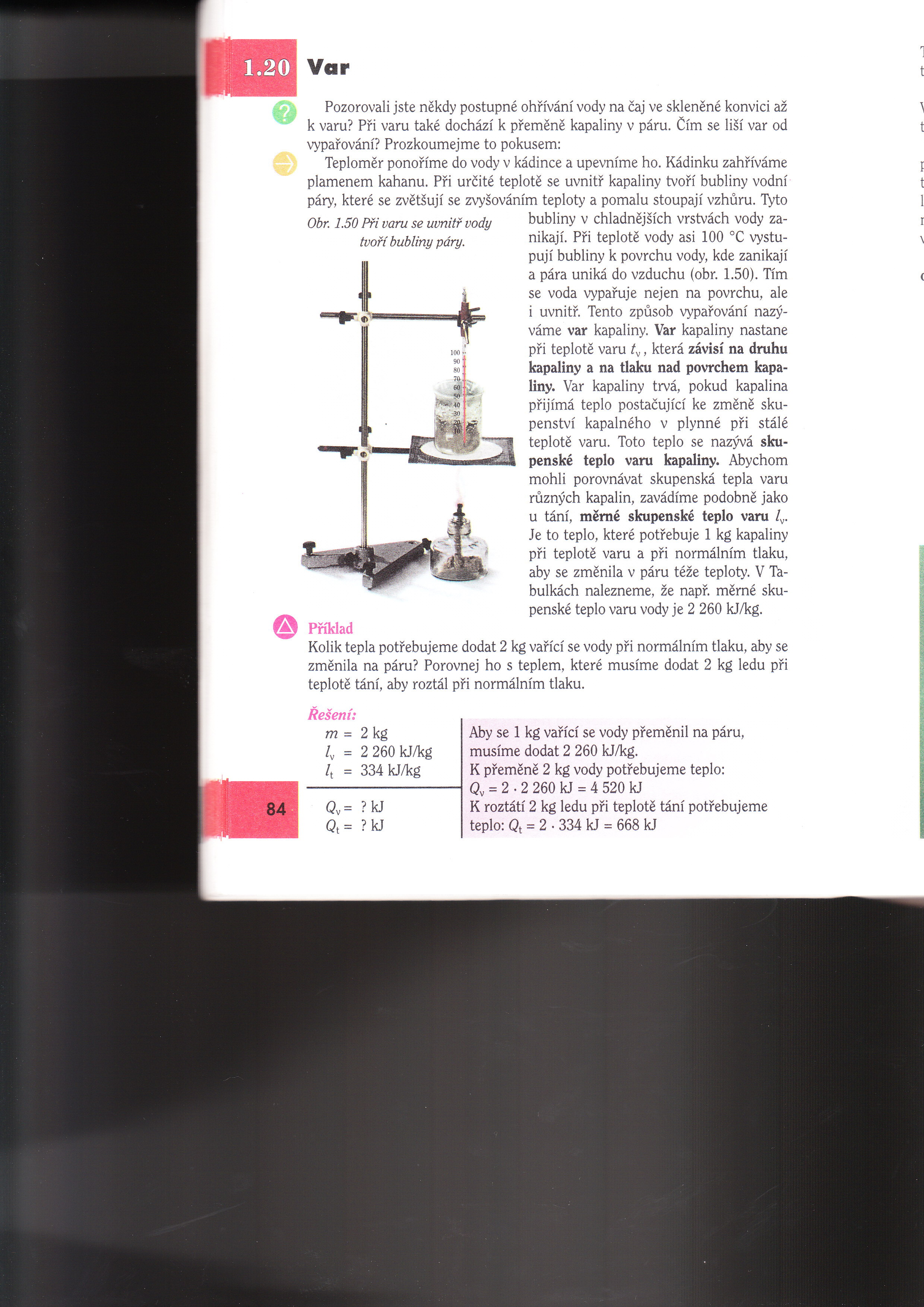 teplo potřebné na přeměnu vařící se vody na páru je téměř 7krát větší než teplo, které potřebujeme k roztopení ledu o stejné hmotnosti
teplota varu
teplota varu různých látek při určitém tlaku se zjišťuje na základě pokusů;
teploty varu jsou uvedeny v Tabulkách;
těkavé látky
kapaliny, které mají nižší teplotu varu při normálním tlaku, se vypařují rychleji než kapaliny s vyšší teplotou varu – jsou to těkavé kapaliny;
těkavé hořlavé kapaliny, např. aceton nebo benzin, se rychle vypařují a jejich páry se snadno vzněcují (ve směsi se vzduchem jsou výbušné);
S těkavými hořlavými kapalinami nesmíme nikdy pracovat v blízkosti otevřeného ohně!
zvýšení teploty varu vody
zvýší-li se tlak nad povrchem kapaliny, zvýší se její teplota varu;
hromadící se páry zvyšují tlak nad kapalinou;
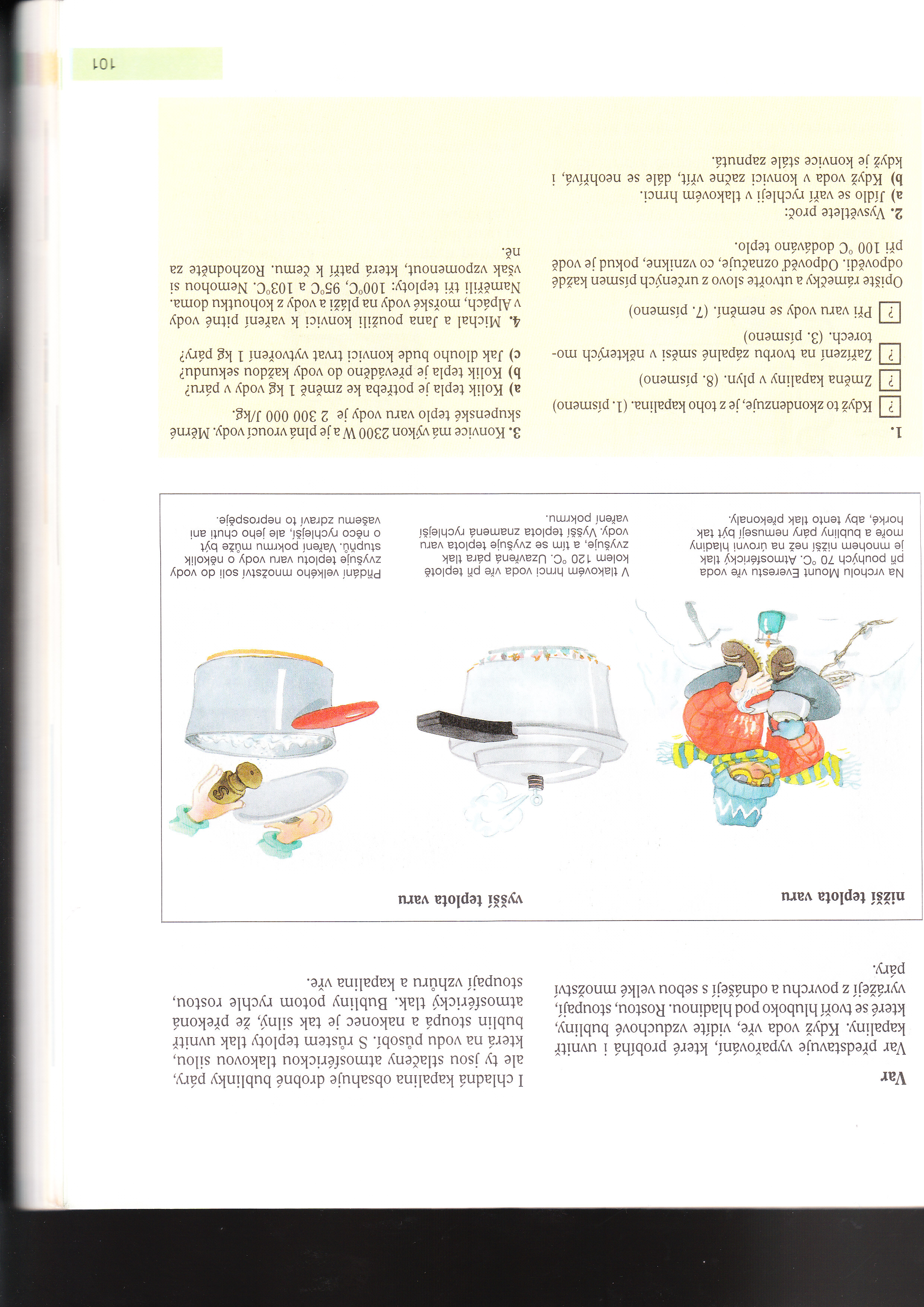 (zapiš do sešitu)
Při varu se kapalina vypařuje nejen na povrchu kapaliny, ale i uvnitř.
Var kapaliny nastane při teplotě varu, která závisí na druhu kapaliny a na tlaku.
Teplota tv  varu vody při normálním tlaku je 100 0C.
Var kapaliny trvá pokud kapalina přijímá teplo postačující ke změně skupenství kapalného na plynné při stálé teplotě varu.
(zapiš do sešitu)
Měrné skupenské teplo varu je teplo, které potřebuje 1 kg kapaliny při teplotě varu a při normálním tlaku, aby se kapalina změnila v páru téže teploty.
Voda může také vařit při nižší teplotě při sníženém tlaku ( ve vysokých horách) nebo při vyšší teplotě při zvýšeném tlaku ( v tlakovém hrnci).
var za sníženého tlaku
Odpověz do sešitu:
V čem se liší var od vypařování?
Co je to skupenské teplo varu?
Co víme o teplotě varu těkavých látek?
Jaké znáš těkavé látky?
Může voda vřít i při vyšší teplotě, než 100 °C?